Материалы для обсуждения на заседании Технического совета
ФОСФОГИПС
Общая информация
Фосфогипс - CaSO4∙2H2O - является главным побочным продуктом в производстве фосфорных удобрений. 
Имеет в своём составе 95 % гипса, 2 % глинистых соединений и около 3 % фосфатов и кварца.
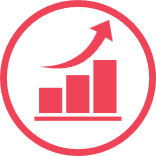 53
2
>16
90
1,5
млн тонн
млн тонн
Отвалы фосфогипса (на октябрь 2023г.)
ГА
ШТ
%
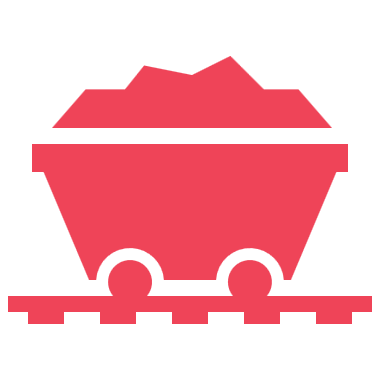 количество отвалов
площадь отвалов
аккумулировано на отвалах
Новые отвалы фосфогипса: 
Площадь - 51 га 
Мощность - 19 млн тонн 
Локация в 20 км от города Тараз (рядом с НДФЗ)
заполненность отвала
1) Производство стройматериалов
поступлений ежегодно
2) Строительство автомобильных дорог
* прекращение использования отвалов до конца января 2024 г.
Казфосфат прорабатывает 3 основные инициативы по использованию фосфогипса:
Решения
Проблемы
Реализация
Рассмотреть сразу несколько 
вариантов утилизации фосфогипса
1
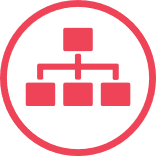 Объем лежалого фосфогипса
с каждым годом растет
2
Засоление почв в Казахстане составляет 41%
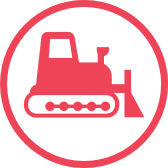 Мелиорация фосфогипсом
3) Гранулирование фосфогипса
3
Необходимо субсидирование ЖД 
тарифов для транспортировки фосфогипса 
до конечных потребителей
Транспортировка фосфогипса не выгодна как для компании так и для конечных потребителей
4) Заполнение пустот
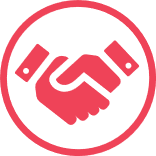 Page 2
5) Рекультивация отвалов
Реализация инициативы использования фосфогипса в качестве материала по строительству автомобильных дорог
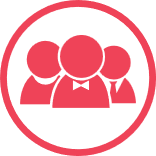 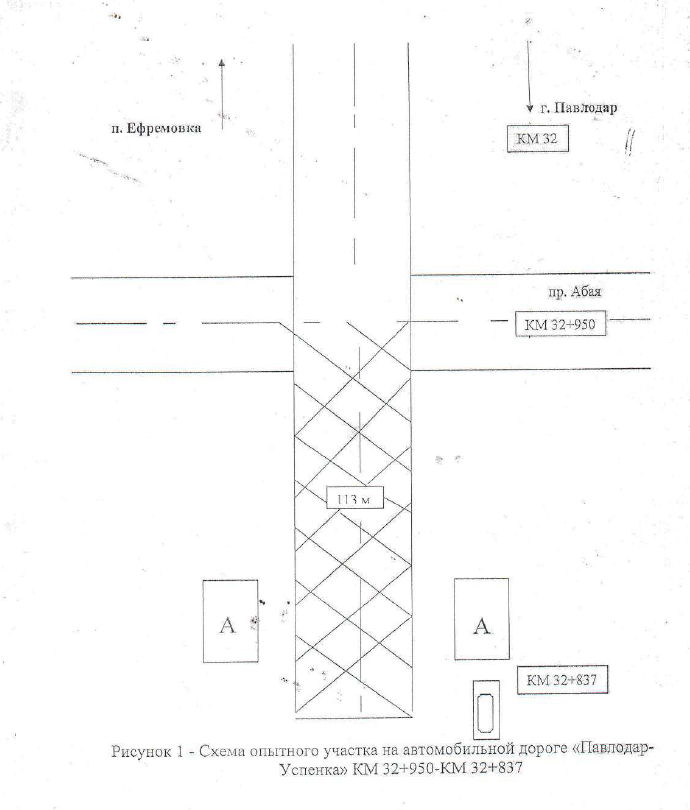 Протокол заседания Технического совета под представительством Заместителя Председателя Правления АО «НК «КазАвтоЖол» Жусупова А.А. от 25 февраля 2021г.
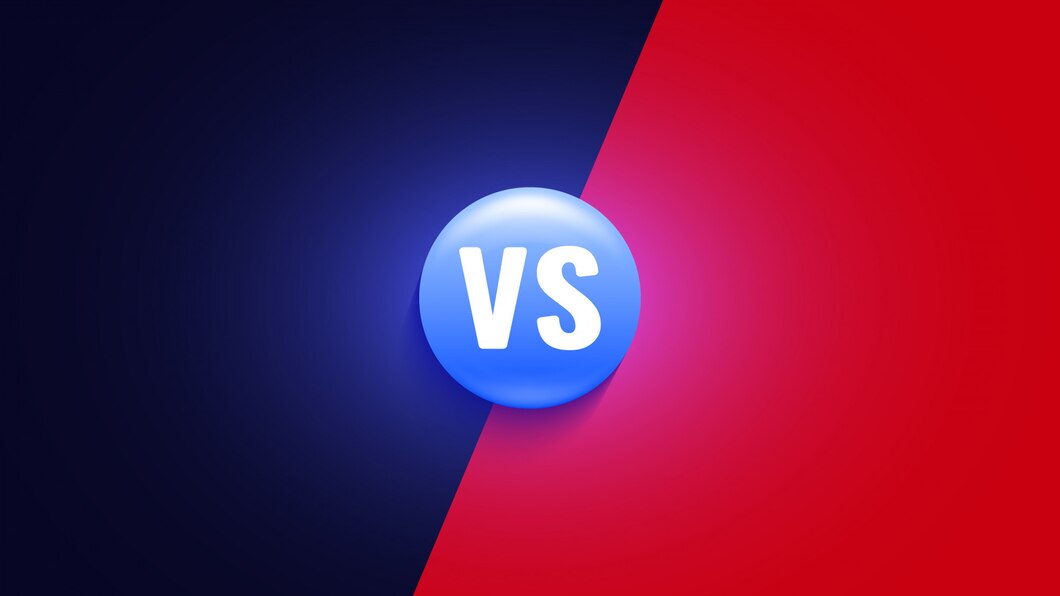 Материал традиционный:

укрепленная смесь из асфальтогранулята - 59,5 % 
щебень фр.20-40 мест-ия Экибастузское-1 - 19,1 %
портландцемент марки М400-ДО 20 Цементного завода «Семей» - 3,1 %
бокситный шлам - 14,2 %
вода - 4,1 %
Материал опытного   участка:
укрепленная смесь из асфальтогранулята - 59,5 % 
щебень фр.20-40 мест-ия Экибастузское-1 - 15 %
портландцемент марки М400-ДО 20 Цементного завода «Семей» - 4,0 %
фосфогипс - 22 %
вода - 4,1 %
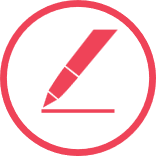 Выделение опытно-      экспериментального участка          а/д "Павлодар-Успенка- гр РФ"        км 31-32 для апробирования материала фосфогипс для укрепления каменных материалов оснований и стабилизации грунтов автомобильных дорог при рейсайклировании
2023 
4 октября
2021 
14 сентября
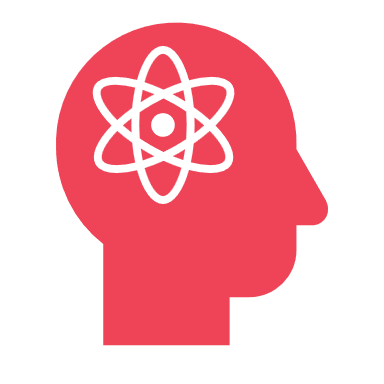 Контроль и исполнение
АО «НК «КазАвтоЖол»
Первый мониторинг
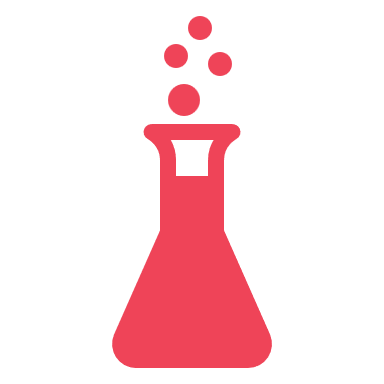 Научно-техническое сопровождение АО «КаздорНИИ»
Второй мониторинг
Построен
опытный участок
2022 
19 сентября
Устройство опытного участка ТОО  «АЗА»
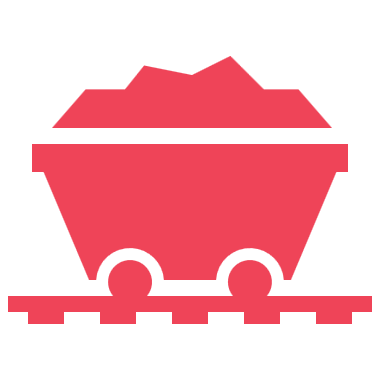 Результаты
Первый мониторинг
Строительство
Второй мониторинг
Устройство опытного экспериментального участка на автодороге по укреплению основания путем холодного фрезерования и измельчения существующего асфальтобетонного покрытия с добавлением новых материалов и  последующим приготовлением смеси, укладкой и уплотнением вновь созданного улучшенного по гранулированному составу основания толщиной 15 см.
Опытный участок спустя один год эксплуатации:            10 температурных трещин, которые санированы вязким дорожным битумом, других дефектов не обнаружено.
Опытный участок спустя один год эксплуатации:            10 температурных трещин, которые санированы вязким дорожным битумом, других дефектов не обнаружено.
На контрольном участке выявлено                           11 температурных трещин, которые санированы вязким дорожным битумом, а также деформация в виде выдавленной асфальтобетонной смеси в процессе производства работ большегрузным транспортом в виду отсутствия объездной дороги.
На контрольном участке 17 температурных
трещин (кол-во увеличилось на 54 % по сравнению с 2022 г.), они санированы вязким дорожным битумом, а также деформации в виде шелушения и выдавленной асфальтобетонной смеси в процессе производства работ большегрузным транспортом в виду отсутствия объездной дороги, которые увеличились в размерах - длина участка 12 м, ширина от 20 см до 80 см. Деформации не устранены, обработаны вязким битумом.
11/3/2023
4
Выводы
Отходы промышленности целесообразно применять в регионах по месту их дислокации, решая тем самым ряд важных государственных вопросов от экономических до экологических.
Оптимальный состав, масс.доля:
смесь из асфальтогранулятора – 59,5%
щебень фр.20-40мм месторождения Экибастуз-1 – 15%
портландцемент М400-ДО 20 цементного завода «Семей» – 4%
 фосфогипс производства ТОО «Казфосфат» – 22%
вода – 4,1%
Укрепленный слой основания рекомендуется применять в слое основания капитального и облегченного типа на автомобильных дорогах I-V технической категории с учетом климатических условий региона проведения работ по строительству (реконструкции), капитальному или среднему ремонту.

Из успешных примеров, - Фосагро активно применяет фосфогипс в строительстве дорог, стоимость строительства на 25-40% дешевле, чем традиционные технологии. Норма потребления фосфогипса для строительства – 532 тон на 1 км дороги.
Объем материала на 113 м
Асфальтогранулят – 161,2 т
Щебень – 41 т
Портландцемент – 11т
Фосфогипс – 60 т
Всего смеси – 273,2 т
1 м² 
основания дороги с фосфогипсом 
= 
1758 т/м²
Укреплённый материала (смесь) получается прочностью М20 и М40, морозостойкостью F15 и F25.
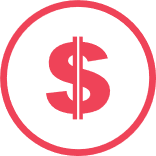 «Павлодар-Успенка»
КМ 32+950 – КМ 32+837